Chekhov quotations

are also his THEMES
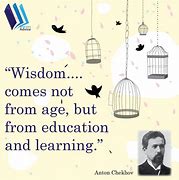 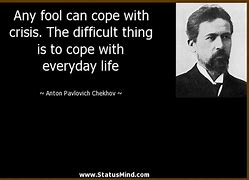 You must trust and believe in people or life
becomes impossible.


(Anton Chekhov)